MRAMUW Privacy Office November 4, 2021
PRIVACY AT UWUNDERSTANDING CURRENT STATE
This material is current as of Nov. 4, 2021
Please be aware that: 
Privacy and data protection laws and regulations are rapidly evolving
UW’s approach to privacy is also evolving
For the most recent information see privacy.uw.edu
PRIVACY AT UWUNDERSTANDING CURRENT STATE
CURRENT STATE
UW lacks comprehensive and cohesive information about personal data collection, purpose, and processing activities

Lack of information makes it challenging to universally: 
Create transparency with individuals
Decrease duplication of efforts and increase efficiency
Assess and address risk to UW and privacy impact to individuals
Develop cohesive approach to privacy 
Identify gaps and needs for policies, templates, tools, and guidance
PEOPLE, PROCESS, AND TECHNOLOGY CHANGE MANAGEMENT
KEY OBJECTIVE
Prepare UW for evolving expectations and requirements 
Increase transparency with constituents
Address (where appropriate) New laws/regulations or changes to existing laws/regulations
China – Personal Information Protection Act, effective Nov 1, 2021
Europa - General Data Protection Regulation (GDPR) changes announced June 2021, effective Sept 27, 2021
United Kingdom – Data Protection Act, effective Dec 31, 2020
RCWs
Others
PEOPLE, PROCESS, AND TECHNOLOGY CHANGE MANAGEMENT
KEY OBJECTIVE
Align requirements - TrustArc Privacy Management Platform
UW Policy Misc.
UW Policy APS 2.2
UW Medicine Policy
UW Policy APS 2.6
HIPAA § 45 CFR 164.306(a)
GDPR Article 5.1(f)
Put in place appropriate administrative, physical, and technical safeguards to protect personal information…
HIPAA § 45 CFR 164.530(c)(1)
GDPR Article 32.1
Virginia CDPA §59.1-574.A.3.
UK GDPR Art. 5.1(f)
Virginia CDPA §59.1-578.F.2.
LGPD Chapter I, Article 6.VII
UK GDPR Article 32.1
LGPD Chapter VII, Section I, Article 46
Singapore PDPA Section 24
New Zealand Privacy Act 2020 - IPP 5
PEOPLE, PROCESS, AND TECHNOLOGY CHANGE MANAGEMENT
KEY OBJECTIVES
Inventory, map, and assess personal data processing
Implement TrustArc Privacy Management Platform to help address strategic priorities identified by Privacy Steering Committee 
Provide more comprehensive and cohesive guidance
Revise University Privacy Policy
Establish appropriate use standards
Align with industry standards for third party data processing
External agreement templates
Standard Contractual Clauses
Improve internal data sharing practices
PEOPLE, PROCESS, AND TECHNOLOGY CHANGE MANAGEMENT
KEY OBJECTIVE
Enhance engagement with campus
Identify Privacy Partners
Clarify roles and responsibilities
Build support mechanisms
PRIVACY PARTNERS 
IN MULTIPLE UW ORGANIZATIONS
PRIVACY OFFICE
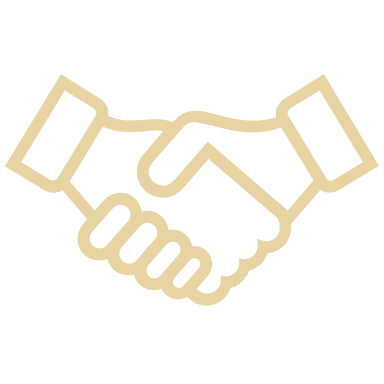 THIRD PARTY DATA PROCESSING
RECENT CHANGES
New Template Data Processing Agreement
New Standard Contractual Clauses
New Third Party Data Processing Registry
State or Federal Government
THIRD PARTY DATA PROCESSINGWHY – CLARIFY APPLICABILITY
Affiliates
Sponsored Programs
Goods or Services
Data Processing Agreement
IT
Consortiums
Commercialization
Associations
Others?
THIRD PARTY DATA PROCESSINGKEY TERMS: THIRD-PARTY
First-party (UW)
Third-party
(not UW)
https://privacy.uw.edu/education/glossary/
THIRD PARTY DATA PROCESSINGKEY TERMS: PERSONAL DATA
Personal Data
Any records or information relating to an identified or identifiable natural person





https://privacy.uw.edu/education/glossary/
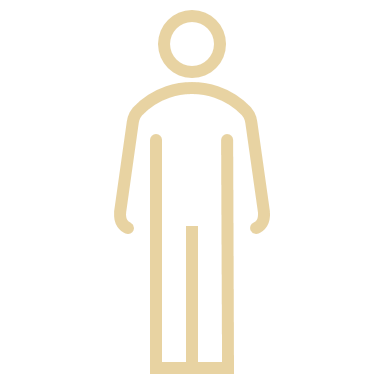 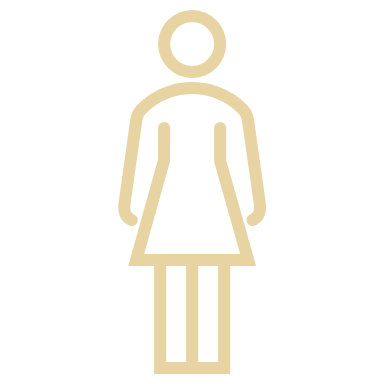 THIRD PARTY DATA PROCESSINGKEY TERMS: DATA PROCESSING
Data Processing
Any operation(s) performed on Personal Data,whether or not by automated means, such as collection, recording, organization, storage, adaptation, alteration, retrieval, consultation, access, use, disclosure by transmission, dissemination, combination, restriction or destruction.

https://privacy.uw.edu/education/glossary/
THIRD PARTY DATA PROCESSINGDETERMINE YOUR UNIT’S ROLE
UW Units Responsibilities
(Data) Controller
Determines the purpose and means of processing

(Data) Processor
Performs data processing on behalf of the Controller

https://privacy.uw.edu/education/glossary/
THIRD PARTY DATA PROCESSINGDATA PROCESSING AGREEMENT
UW Units' Responsibilities
Inform UW contracting office
Procurement, UW Medicine Supply Chain Management, Office of Sponsored Programs, etc.
Inform third party
Identify UW and third party’s role in data processing
Determine appropriate data processing agreement
Execute and sign agreement
Register third party data processing

https://privacy.uw.edu/design/agreements/dpa
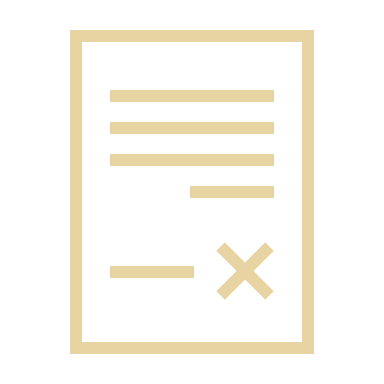 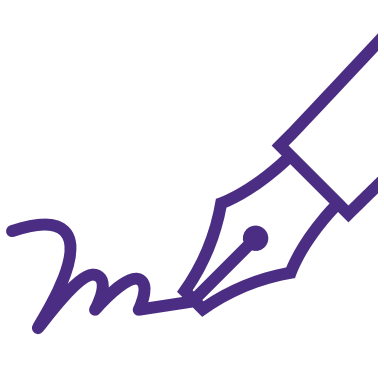 THIRD PARTY DATA PROCESSINGTIMING WITH THIRD PARTIES
Include privacy in the design
Recognize there is no grace period for laws and regulations
Introduce data processing agreement
New contracts
Renewal (even automatic)
Plan ahead...it takes time
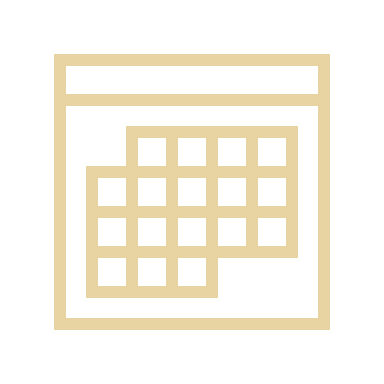 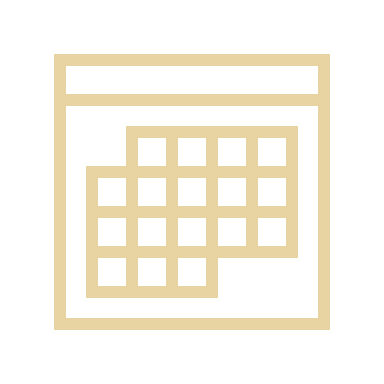 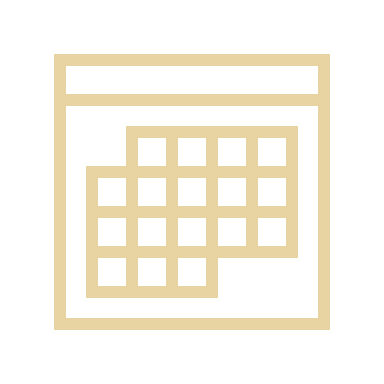 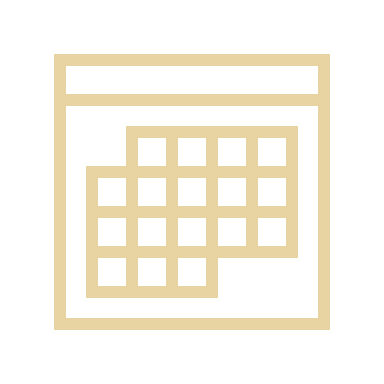 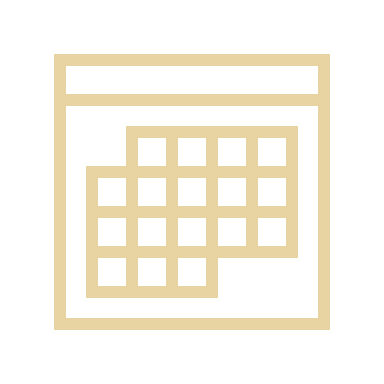 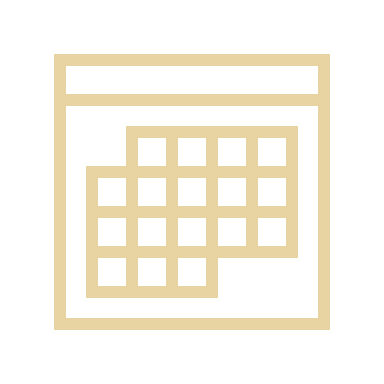 THIRD PARTY DATA PROCESSINGSTANDARD CONTRACTUAL CLAUSES
TERMS AND CONDITIONS
Mandated and authored by the European Commission 
Used when transferring data from European Economic Area (EEA)
Includes specific terms for specific relationships 
Cannot be modified except where permitted
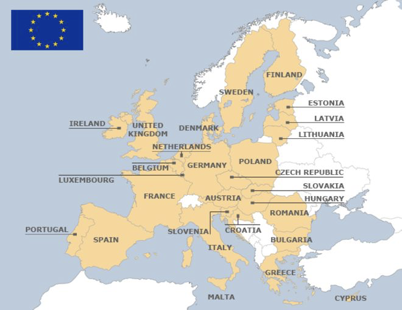 THIRD PARTY DATA PROCESSINGSTANDARD CONTRACTUAL CLAUSES
UW UNITS' RESPONSIBILITIES
Review SCCs
https://privacy.uw.edu/design/agreements/dpa
Determine type of relationship






Review and as needed modify *[text]
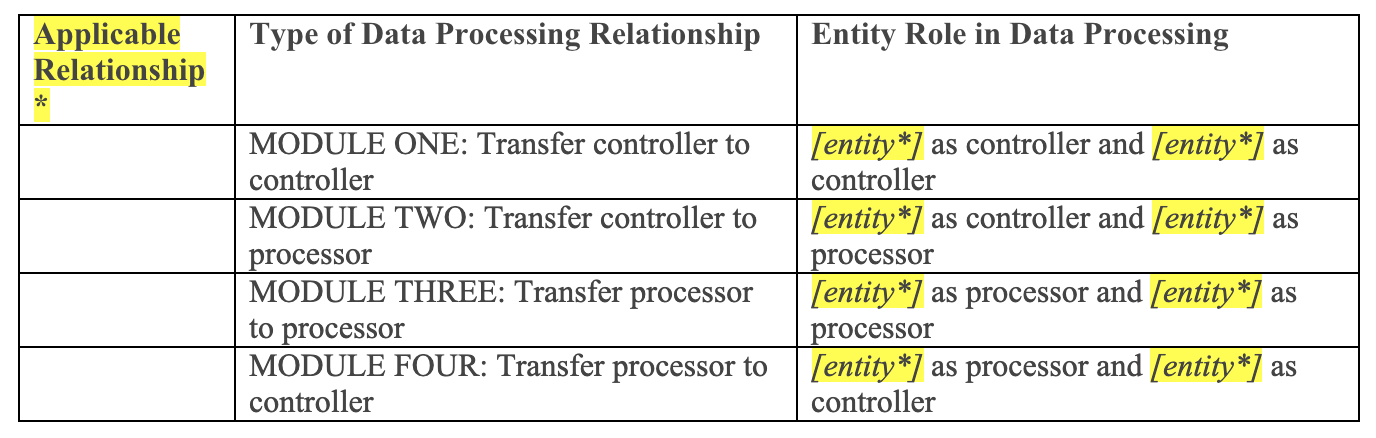 THIRD PARTY DATA PROCESSINGSTANDARD CONTRACTUAL CLAUSES
UW UNITS' RESPONSIBILITIES
Review and as needed modify the description of transfer
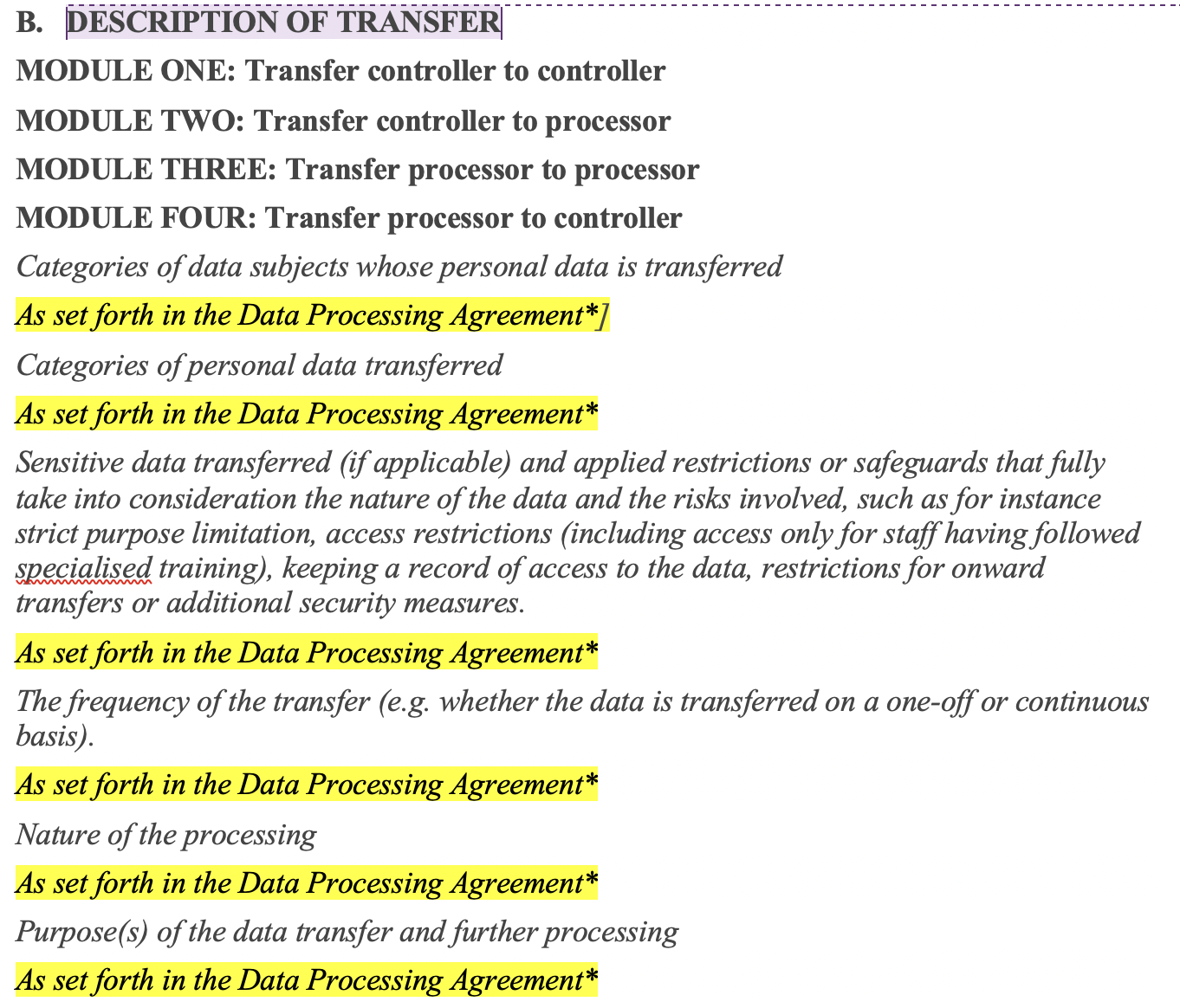 THIRD PARTY DATA PROCESSINGSTANDARD CONTRACTUAL CLAUSES
UW UNITS' RESPONSIBILITIES
Review and as needed modify the description of controls
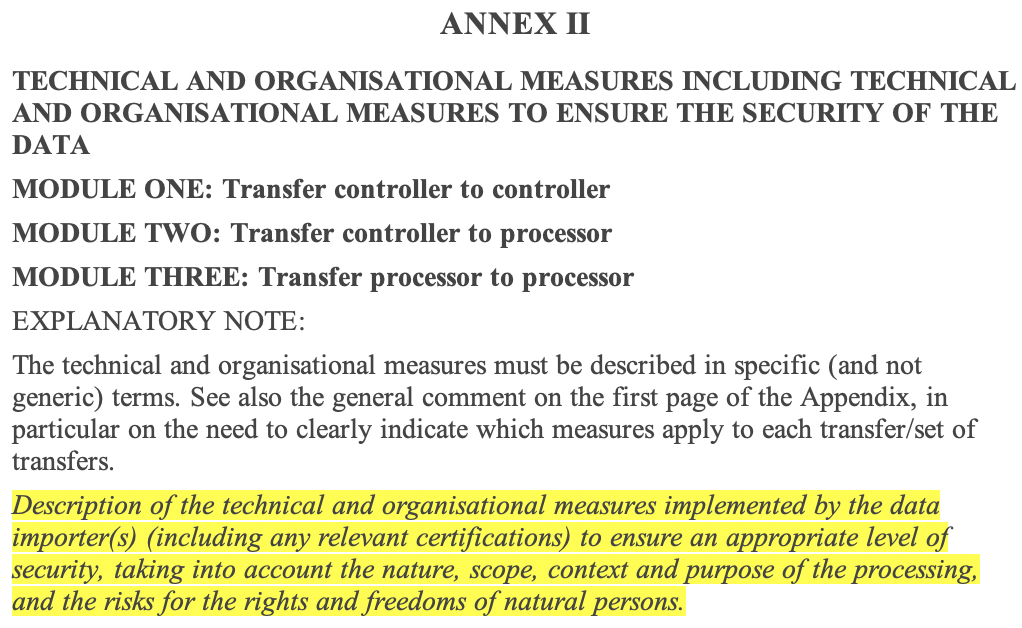 THIRD PARTY DATA PROCESSINGSTANDARD CONTRACTUAL CLAUSES
Agreements signed before Sept. 27, 2021
Use May 2019 version of SCCs
Update to Sept. 2021 version of SCCs before Dec. 2022
TIMELINE WHEN SCCS ARE APPLICABLE
Agreements signed after Sept. 27, 2021
Use Sept. 2021 version of SCCs
https://privacy.uw.edu/education/glossary/
THIRD PARTY DATA PROCESSINGREGISTRY
TRUSTARC PRIVACY MANAGEMENT PLATFORM
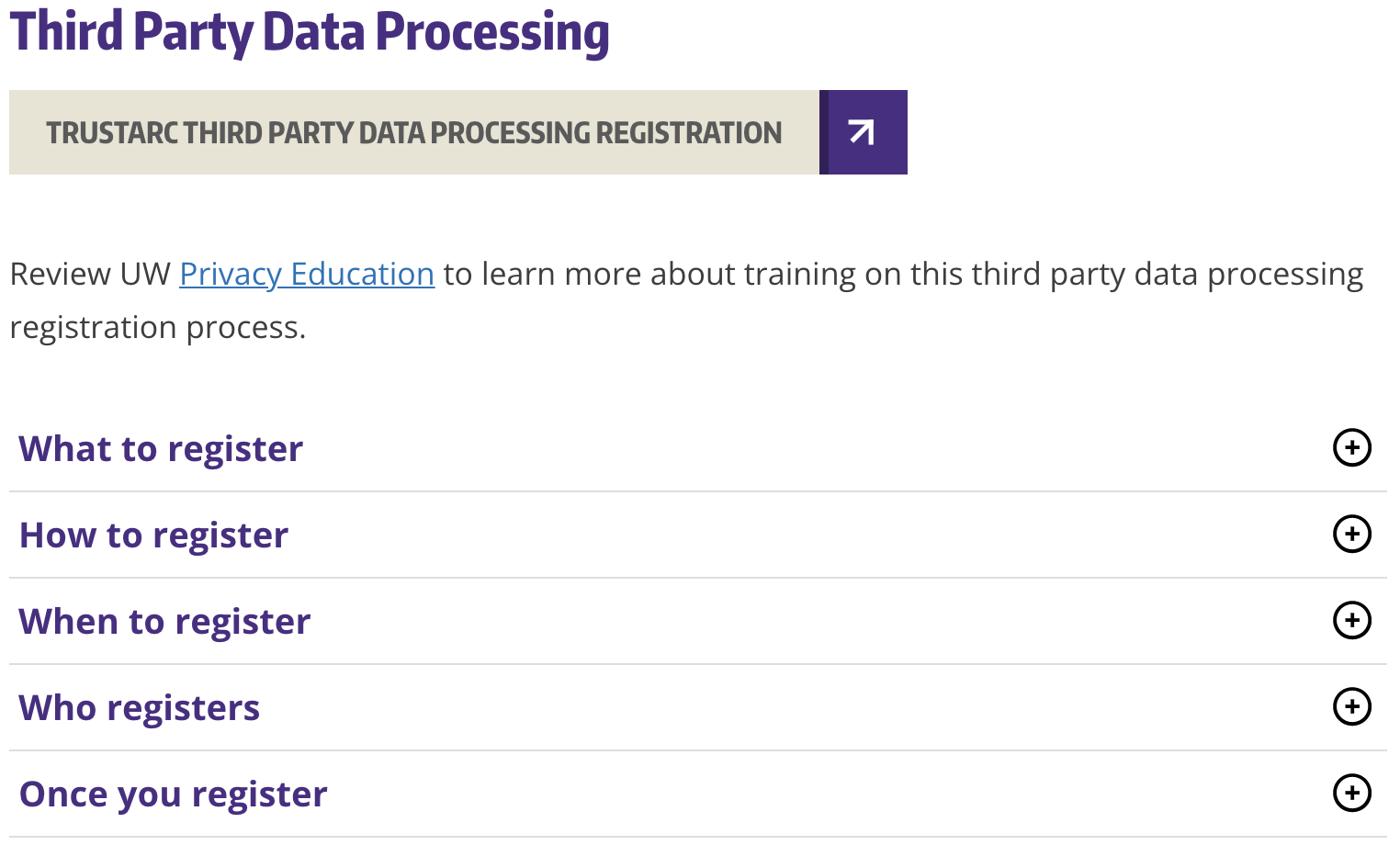 Privacy.uw.edu/design/trustarc/access
THIRD PARTY DATA PROCESSINGNEXT STEPS
Contact uwprivacy@uw.edu with questions
Stay Informed – more changes are coming soon
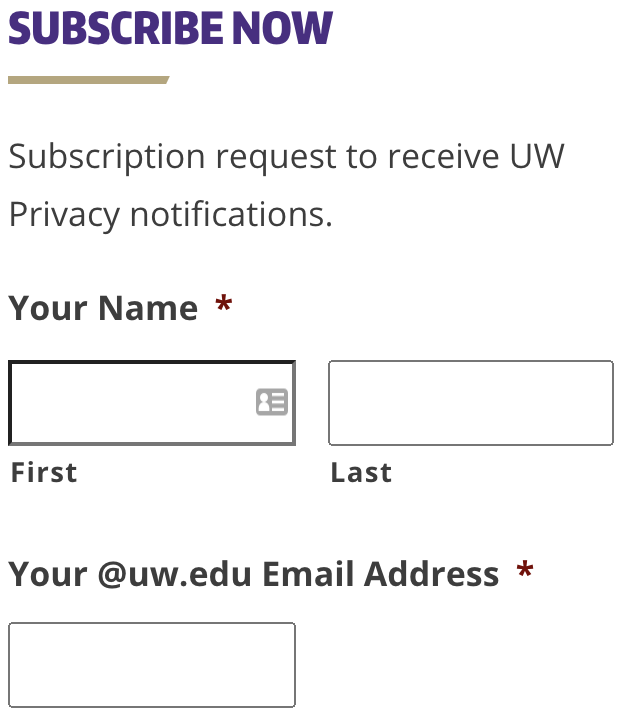 privacy.uw.edu